English 9 research paper
What is a research paper?
A research paper uses your ideas, accepted research methods, and reliable evidence to support a logical argument or provide information that is relevant to a given topic. 


All research papers should contain one key component: RESEARCH!
Where do I find my research?
For this research paper, you will use the Alabama Virtual Library (AVL for short)


https://www.avl.lib.al.us/
Other valid sources
Outside of AVL, the only site you are allowed to use is Google Scholar 

https://scholar.google.com/


IT IS NEVER OKAY TO USE WIKIPEDIA AS A SOURCE!!
I’ve gathered research…now what?
Step One: research will be taken down on note cards to organize your information about assigned topic
Step Two: Draft a thesis statement 
Step Three: Write your paper!
Paragraphs in your research paper
Introduction
5-7 sentences in length 

1st paragraph in your paper 

Attention Grabber
Creative Quote 
Interesting Fact 

Thesis Statement should be the LAST sentence in your paper
“There is nothing to fear but fear itself”

   -- Franklin D. Roosevelt
Body Paragraphs
3 Body Paragraphs (8-10 sentences in length) 

Written in AEC Paragraph Form (AECEC)

2 Quotes per Paragraph  

**This is where you will include your research
Conclusion
Last Paragraph of your research paper (5-7 sentences in length)


Restated Thesis Statement 


Sums up all of your research
Works cited page
The very last page of your research paper

Lists all sources that were used in alphabetical order

Minimum 3 sources in your research paper
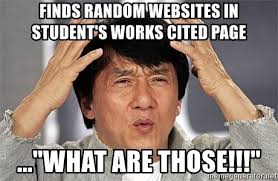 AEC Writing Process
Assertion
Evidence
Commentary
Your paper should be written in AEC paragraph form

Each body paragraph will contain TWO AEC patterns
Assertion
Leading statement of the paragraph 

Also known as your claim

Everything in the paragraph should be used to prove your assertion

One sentence long
Evidence
Your evidence should illustrate your point 

You will use your research gathered to determine your evidence of your research paper. 

There will be two pieces of evidence (two quotes) per body paragraph in your research paper 

Two quotes X three  paragraphs = six quotes in your paper
Commentary
Directly follows evidence 

Explains to the reader how the quote you used (evidence) proves your idea (assertion)

This should be written in YOUR OWN WORDS

Ends with a transition sentence to next paragraph
What is plagiarism?
Plagiarism
According to Merriam-Webster Online Dictionary, plagiarism is: 
To steal or pass off (ideas) as one’s own
To use without crediting the source
To commit literary theft
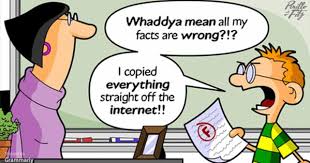 How do I avoid plagiarism??
The answer is so very simple… 

Cite all information added to your paper that is not:
something you ALREADY knew
common knowledge
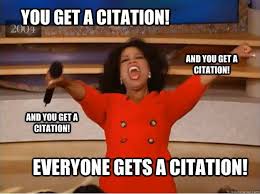